Муниципальное бюджетное дошкольное образовательное учреждение
детский сад комбинированного вида №56 «Северяночка»


Сюжетно- ролевая игра 
«Поликлиника»
в группе  детей старшего  дошкольного возраста  «А»
воспитатель :Франчук Т.атьяна Валентиновна

г.Нижневартовск, 2015год
Цель: Формировать  ролевое  взаимодействие. 
                    Задачи:  
                 Учить создавать игровую обстановку, используя реальные                              предметы, а также предметы заместители.
Расширить знания  детей о профессиях врача-лора, врача- травматолога, врача педиатра, медицинской сестры, санитарки, фармацефта.  
Закрепить правила поведения в общественных местах, в поликлинике.
.Воспитывать уважение к труду медицинских работников.
Развивать игровой диалог, игровое взаимодействие.
Расширять и активизировать  словарный запас.
Роли: врач педиатр, врач травматолог, медсестра, работник регистратуры, санитарка, фамацевт, буфетчица, больные. Главврач поликлиники. 
Игровые ситуации: «На осмотре у лора», «Приём в процедурном кабинете», «В аптеке», «В регистратуре», «Приём у травматолога», «В буфете».
Игровой материал:  белые халаты, шапочки, косынки, повязки,  ручки и блокнот для рецептов, фонендоскоп, тонометр, градусник, вата, бинт, пинцет, ножницы, губка, шприц, мази, таблетки, порошки , игровые деньги,   медкарты, телефон, продукты для буфета, лекарства для аптеки, надписи названия кабинетов.
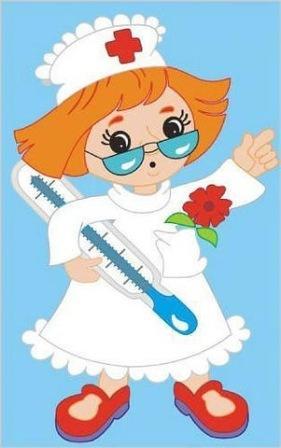 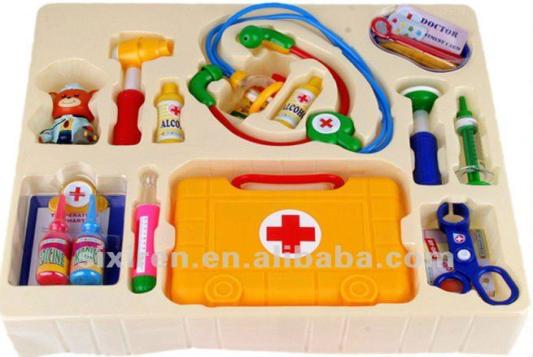 Предварительная работа:
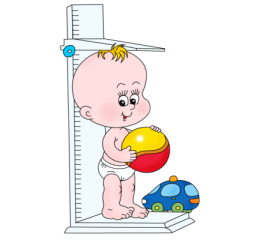 Экскурсия в медицинский кабинет детского сада.
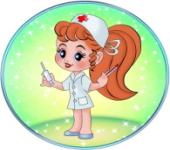 Наблюдение за работой врача (прослушивает фонендоскопом, осматривает уши , задает вопросы).
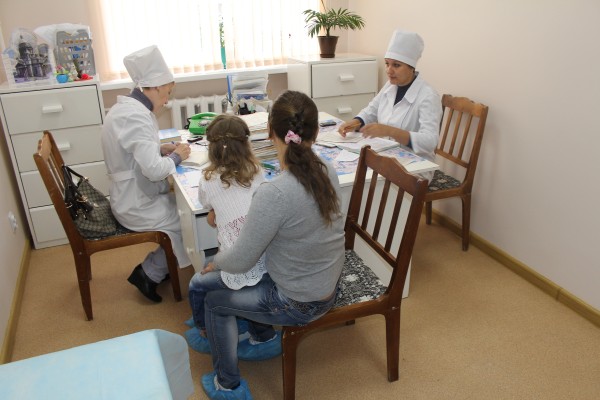 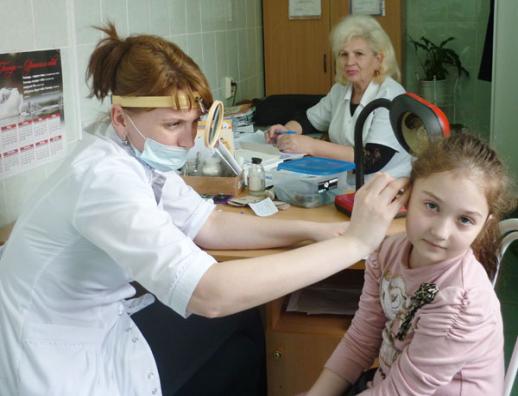 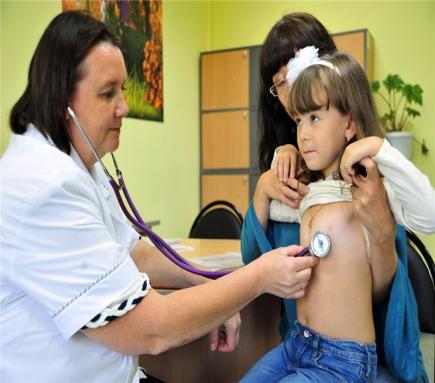 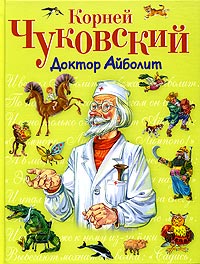 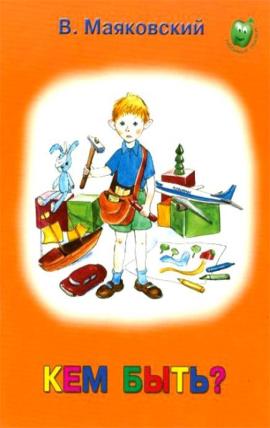 Э.Успенский «Играли в больницу»
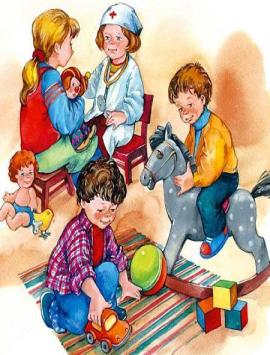 Чтение художественной литературы!
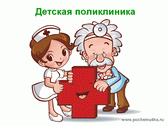 Экскурсия к детской поликлинике. ( с родителями)
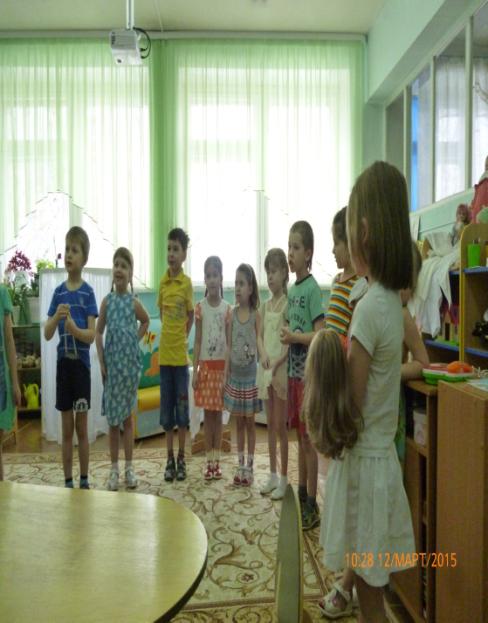 Стук в дверь. Входят девочка- мама  с ребёнком.
Воспитатель:  Это кто у нас за гости. Ой, а почему вы такие грустные?
Мама: У меня заболел сын Вадим. 
Он простыл. 
Я не знаю что делать с ним.
 Воспитатель: Ребята, давайте подскажем маме и Вадиму куда нужно обращаться  с болезнью.
Правильно, в поликлинику.
Мама: Но я не знаю, как туда попасть и что там делать.
Воспитатель: Не волнуйтесь мама, мы вам с ребятами сейчас всё расскажем и покажем.  Детская поликлиника- это медицинское учреждение, где оказывают помощь больным детям.
Советы «Как вести себя в поликлинике»
Если ты решил  идти в больницу,Положено  умыться,Причесаться, оглядеться,Чистенько  одеться.
Каждый  может  заболеть,простудиться ,заразиться, И поэтому лечиться  надоВовремя уметь.
Мы расскажем вам сейчас.Как приходят к докторам.
Если ты пришел в поликлинику- 
не забудь получить в регистратуре карточку.
Запомни все рекомендации    врача   и строго выполняй эти советы. 
Скажи спасибо  врачу за помощь
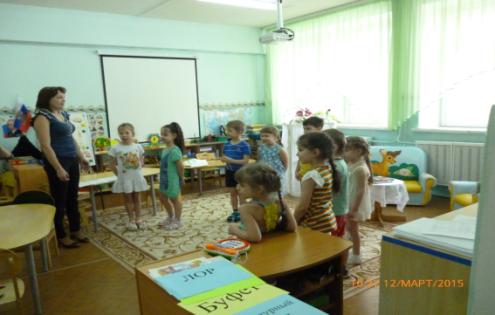 Не заглядывай в кабинет врача без вызова 
– Как ты не понимаешь,Ты доктору мешаешь!
Веди себя в поликлинике тихо .
Не разговаривай  в поликлинике слишком громко. 
Не лезь в кабинет без очереди
Не забывай, к какому врачу ты направляешься .
 Уши больные лечит доктор ЛОР.
 Если травма у тебя –то лечись у травматолога.
Коль ты просто заболел- тебе нужен терапевт.
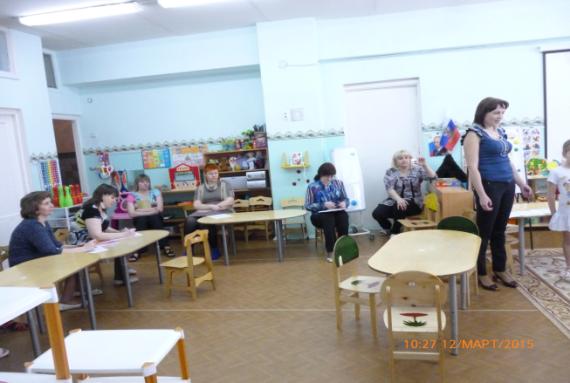 Чихать и кашлять нужно в носовой платок.
Не бойся врачей, они всегда помогут тебе стать здоровым.
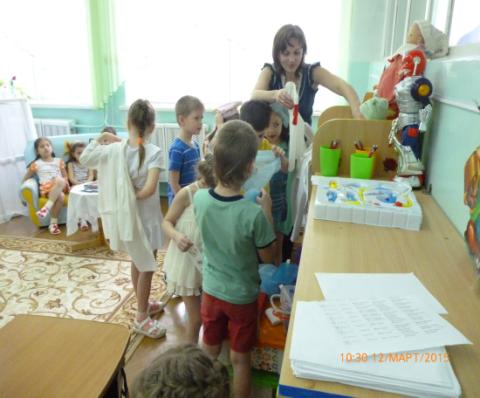 Распределение ролей и игра детей.
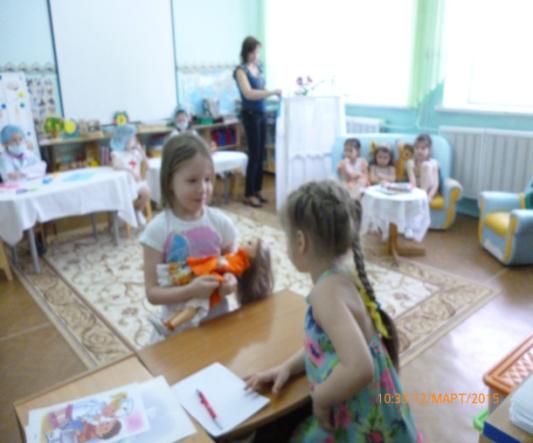 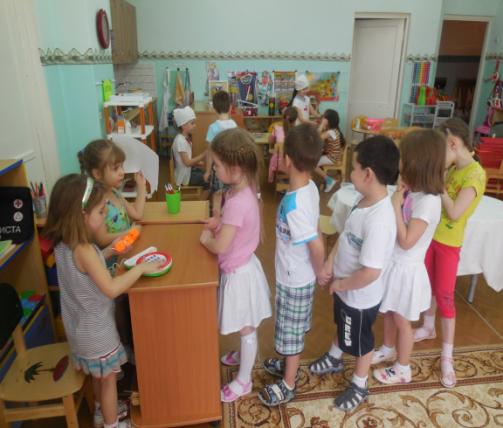 Регистратура
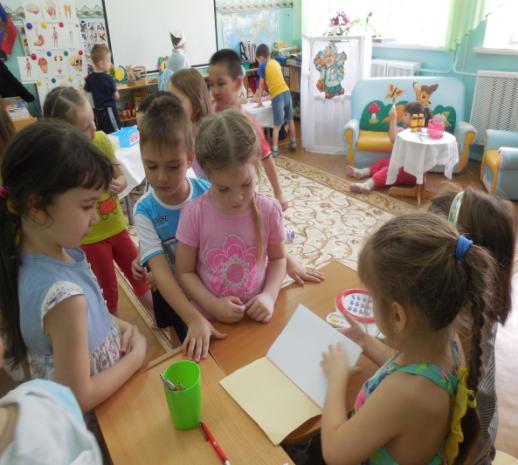 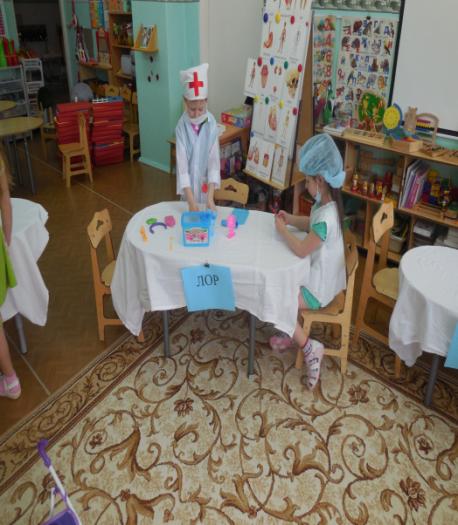 В кабинете ЛОР- врача!
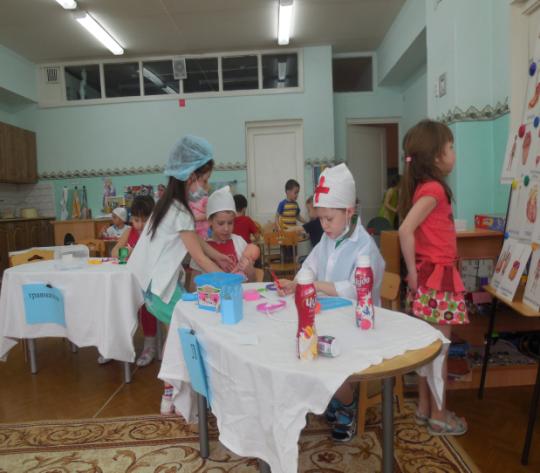 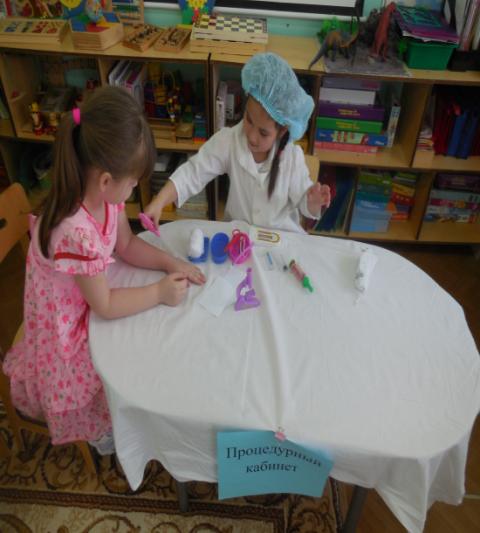 В процедурном кабинете!
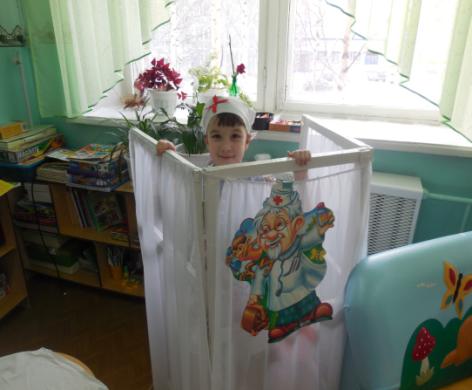 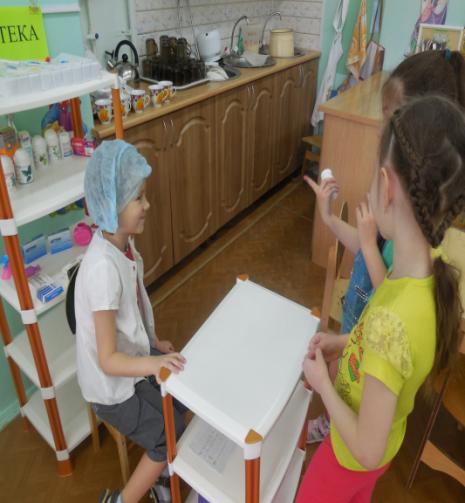 В АПТЕКЕ!
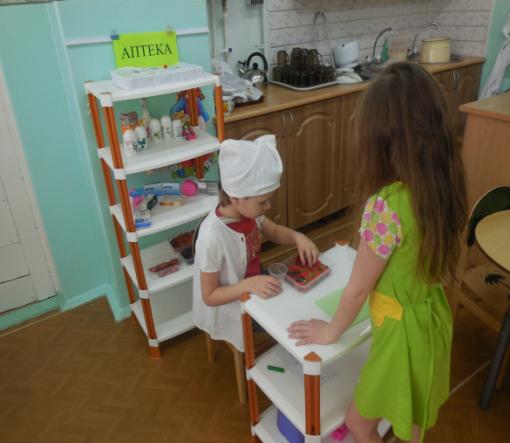 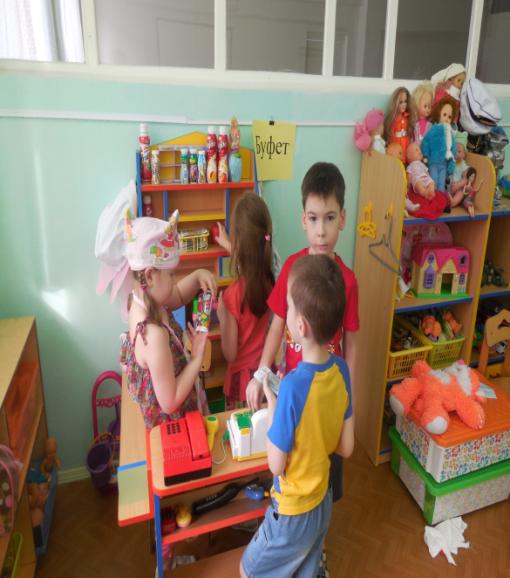 В БУФЕТЕ!
У ТРАВМАТОЛОГА!
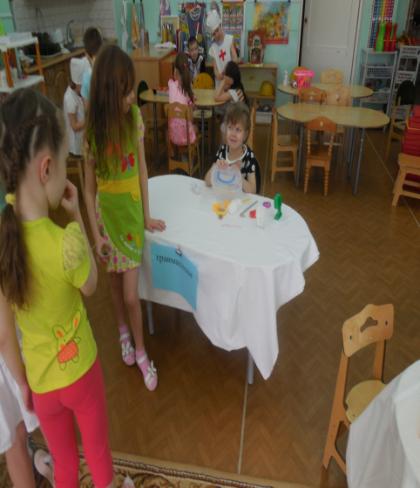 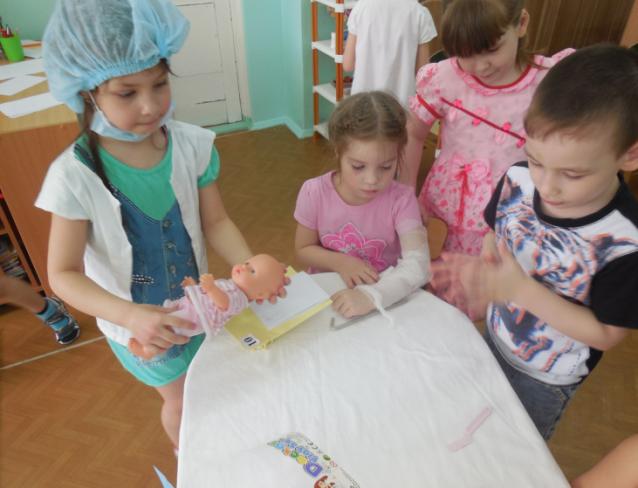 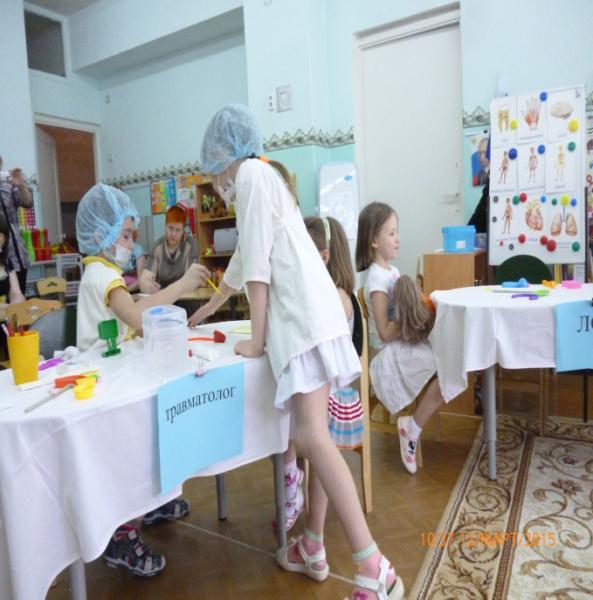 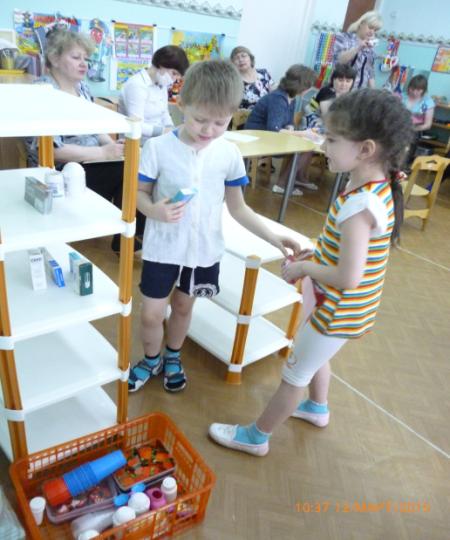 СПАСИБО ЗА ВНИМАНИЕ!
БУДЬТЕ ЗДОРОВЫ!
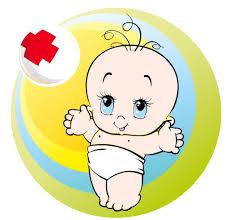 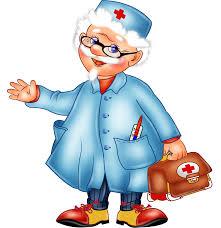 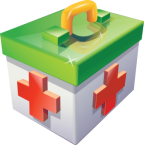